Памятники томска, посвященные героям великой отечественной войны
3 класс Б, Маоу оош № 38 г. Томска
Уважаемая хранительница звезд!
Мы работали коллективно, выполняя задание составить виртуальное путешествие по томску. Мы выяснили, что в томске есть памятники- героев ВОВ. Это памятник  ивану сергеевичу Черных, марии Васильевне октябрьской, федору матвеевичу зинченко, олегу кошевому, Памятная стела  Алексею Федоровичу Лебедеву. То есть мы насчитали 5 памятников. Но в городе есть и памятники,  о которых мы также  хотим рассказать, потому что они возвеличивают подвиг томичей в годы вов
Памятник ивану сергеевичу черных
Установлен 8 мая 2006г на площади  перед Дворцом народного творчества "Авангард.
16 декабря   1941 года   Иван Черных на самолёте  Пе-2  участвовал в боях за  Ленинград  под городом  Чудово . Самолёт был подбит и загорелся, тем не менее, пилот сумел выровнять его и сбросить  бомбы , после чего направил горящий самолёт в скопление вражеских танков и автомашин с пехотой ( повторив подвиг  Николая Гастелло ). Удостоен звания Героя Советского Союза посмертно в  1942 году  вместе с другими членами экипажа.
Памятник находится возле
ДК Авангард.
Наша школа № 38 находится на  улице Ивана
Черных
Памятник марии васильевне октябрьской
В годы войны на собственные сбережения оплатила постройку танка Т-34 «Боевая подруга» и стала его механиком-водителем.
В боях у деревни Новое Село Лиозненского района Витебской области 18 ноября[12] 1943 года танк «Боевая подруга» ворвался в ряды обороны противника, уничтожил пушку и около 50 немецких солдат и офицеров. В этом бою танк был подбит. Несмотря на ранение, М. В. Октябрьская ещё двое суток провела в подбитом танке под огнём противника отражая вражеские атаки, пока танк не был эвакуирован, а затем направилась в медсанвзвод[12]. Командир танкового батальона ставил её экипаж в пример другим: «Сражайтесь так, как сражаются танкисты „Боевой Подруги“. Только за сегодняшний день экипаж славной машины уничтожил взвод гитлеровских бандитов. 18 января 1944 года в бою в районе станции Крынки Витебской области М. В. Октябрьская своим танком раздавила 3 пулемётные точки и до 20 солдат и офицеров противника[12]. Снарядом у танка «Боевая подруга» был разбит левый ленивец. Механик Октябрьская принялась под огнём противника устранять повреждения, но осколок разорвавшейся поблизости мины смертельно  ранил.
Памятник федору зинченко
советский военачальник, Герой Советского Союза, полковник. Командир 756-го стрелкового полка, воины которого 30 апреля 1945 года штурмом овладели Рейхстагом, а 1 мая водрузили на нём Знамя Победы. Приказом командира дивизии генерал-майора В. Шатилова полковник Зинченко был назначен комендантом рейхстага
Указом Президиума Верховного Совета СССР от 31 мая 1945 года за умелое руководство полком, образцовое выполнение боевых заданий командования и проявленные мужество и героизм в боях с немецко-фашистскими захватчиками полковнику Зинченко Фёдору Матвеевичу присвоено звание Героя Советского Союза.
Памятник находится в аллее у 
вокзала Томск I
Памятник олегу кошевому
Олег Кошевой участвовал в создании подпольной комсомольской организации "Молодая гвардия" в Краснодоне, действовавшей под руководством подпольной партизанской организации. Он являлся комиссаром и членом ее штаба, участвовал во многих боевых операциях: распространении листовок, разгроме вражеских автомашин, сборе оружия, поджоге скирд хлеба, предназначенного для отправки в Германию, а также осуществлял связь с группами в окрестностях Краснодона, от имени штаба давал им задания.
В январе 1943 года организация была раскрыта. Олег Кошевой пытался перейти линию фронта, но был схвачен на станции Кортушино недалеко от города Ровеньки Ворошиловградской области. После зверских пыток он был расстрелян 9 февраля 1943 года в Гремучем лесу неподалеку от города. Похоронен в братской могиле жертв фашизма в городе Ровеньки.
Указом Президиума Верховного Совета СССР от 13 сентября 1943 года Олегу Кошевому было присвоено звание Героя Советского Союза (посмертно). Награжден орденом Ленина.
Памятная стелла алексею лебедеву
Командир взвода 677-го стрелкового полка 409-й стрелковой кировоградской дивизии 7-й гвардейской армии 2-го Украинского фронта младший лейтенант Алексей Лебедев в ночь на 6 января 1945 года участвовал в бою за село Бела (36 км юго-восточнее чехословацкого города Нове-Замки). В критический момент боя офицер закрыл своим телом ствол пулемёта гитлеровцев[7], который огнём препятствовал наступлению подразделения. Ценой жизни содействовал выполнению боевой задачи.
Указом Президиума Верховного Совета СССР от 28 апреля 1945 года за образцовое выполнение боевых заданий командования на фронте борьбы с немецко-фашистскими захватчиками и проявленные при этом мужество и героизм младшему лейтенанту Лебедеву Алексею Фёдоровичу посмертно присвоено звание Героя Советского Союза.
Памятная стелла находится возле школы № 14
на Каштаке. К сожалению, мы не смогли
 найти фото 
Памятной стеллы. Поэтому размещаем 
Фотографию Алексея Лебедева
Мемориал боевой и трудовой славы томичей (находится в Лагерном саду)
8 сентября 1979 в центре парка установлен мемориал боевой и трудовой славы томичей. В центральной части мемориального комплекса - Вечный огонь и скульптурная композиция - Родина-мать вручает оружие сыну. Вечный огонь зажигали от трех факелов: два факела символизируют связь трех поколений (один был зажжен на пл. Революции, второй - на Южном кладбище), третий символизировал связь фронта и тыла - был зажжен на ТИЗе. Вокруг скульптуры расположено около 15 стел с именами томичей, погибших в ходе сражений Великой Отечественной войны. Ежегодно 9 мая здесь проводятся торжественные митинги и возложения цветов.
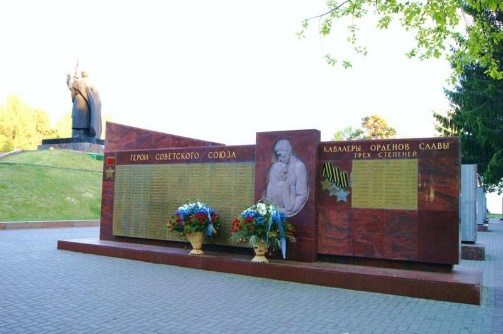 Во время войны в городе располагались эвакогоспитали, где на излечении находились сотни солдат и офицеров. Начало захоронения относится к 1942 году. Погребения проводились на двух участках: у центрального входа и вдоль центральной линии. Рельеф кладбища позволил выделить и оформить как часть некрополя 300 индивидуальных могильных холмиков. На каждой могиле установлены стелы, с указанием имен воина и воинского звания. К 15-ой годовщине победы у входа на кладбище был установлен монумент-памятник. Это скульптура солдата, который склонил голову в знак скорби о погибших войнах. В 1966 году кладбище было объявлено мемориальной зоной, а к 30-летию Победы был открыт некрополь. За годы войны здесь было погребено 939 солдат и офицеров.
Воинское захоронение наюжном кладбище
Кладбище расположено близ железнодорожной станции Томск 1
Памятник павшим в ВОВ Сотрудникам и студентам ТГУ ( установлен в Университетской роще ТГУ ).
9 мая 1967 г. в Университетской роще был открыт памятник студентам и сотрудникам университета, погибшим во время ВОВ. Он установлен на средства коллектива ТГУ. Памятная стела с именами погибших содержала 52 имени, а в 1986 список был расширен до 151 имени, и продолжается пополняться. Поиски погибших ведутся постоянно. К 60-летию Победы на стелу добавили два новых имени – студентов ТГУ А.И.Супрыгина и Д.П. Лобанова.
Мемориал памяти преподавателей и сотрудников медицинского института
Мемориал установлен у входа в главный корпус СибГМУ.. Монумент торжественно открыт в канун празднования 45-летия годовщины Победы – 7 мая 1990 года. Автор – томский архитектор В.Ф. Косогонов. Кроме групповой скульптуры, рядом имеется памятный барельеф с высеченными на нём словами : «Институт направил на фронт 300 сотрудников. Подготовил 1866 врачей. Обеспечил лечением свыше 100000 раненых.
Памятник студентам и сотрудниками ТПИ, погибшим в боях за Родину во время ВОВ
Создатели памятника политехникам, погибшим в годы войны- художник Г.Н.Завьялов, архитекторы Л.К. Акулов и Р.А.Батырев. Открытие памятника состоялось 9 мая 1970 года. В 2010 году 9 мая состоялось открытие после реконструкции памятника политехника, погибшим в годы ВОВ. На стеле памятника 205 имён погибших политехников. «ВЕЧНАЯ СЛАВА ГЕРОЯМ студентам и сотрудникам политехнического института, погибшим в боях ЗА РОДИНУ » высечено на граните.
Находится напротив 2 корпуса ТПУ на проспекте 
Ленина
Аллея победы
В день памяти и скорби , 22 июня 2008 года на Ново-Соборной площади открыли Аллею Победы. Ново-Соборная площадь – это особое место для томичей. В годы войны отсюда провожали на фронт воинские подразделения, 12о тысяч томичей ушли на войну, более 60 тысяч из них пали в сражении с фашистами. В мае 1945 года здесь проходил торжественный митинг в честь победы. На одной из стел начертаны слова: «Аллея Победы образована в честь памяти томичей за их подвиги в годы ВОВ». Автор памятных стел Антон Гнедых
Памятник « Женщине и подростку, ковавшим победу в тылу»
Идея установки этого памятника принадлежит томским ветеранам войны и труженикам тыла. Памятник « Женщине и подростку, ковавшим победу в тылу» открыт 4 октября 2014 года. Новый памятник отлит из бронзы и создан: Д.Желтов – художник, скульптор В.Романов и литейщик М.Петров. По словам художника четыре патрона в композиции символизирует 4 года войны, а мальчик, стоящий на ящике, подчеркивает, что в тылу трудились даже малолетние дети. Монумент стал композиционным завершением АЛЛЕИ ПОБЕДЫ на Новособорной площади.
памятник сотрудникам шарико-подшипникового завода, не вернувшимся с войны.
Памятник находится В Октябрьском районе на улице Северный городок,   ранее располагался на территории завода ГПЗ -5, в 2016 году был перенесен и отреставрирован, сделаны новые стелы с именами.
ОБЕЛИСК ПАМЯТИ СОТРУДНИКОВ ТОМСКОГО МАНОМЕТРОВОГО ЗАВОДА
В центре сквера находится архитектурно-скульптурная композиция Памятника.
В её составе:
памятник «Солдат-фронтовик»;
стела «Никто не забыт и Ничто не забыто».
Автор проекта, скульптор — не известны. Памятник был изготовлен по заказу администрации предприятия «Томский манометровый завод» (ТМЗ) в 1983 году и установлен к 9-му мая 1985 года.
угол Комсомольского проспекта и улицы Герцена, у здания АО «Манотомь»
ПАМЯТНИК СОТРУДНИКАМ ТОМСКОГО ПИВЗАВОДА
Памятник сотрудникам томского пивзавода, погибшим в Великой Отечественной войне 1941—1945 годов установлен в сквере у проходной завода «Томское пиво».
Томск, Московский тракт, 46
«Скорбящая невеста»
В микрорайоне спичечной фабрики «Сибирь» в городе Томске в 1980 году, в годовщину 35-й Победы, был заложен камень на месте будущего обелиска, а через пять лет в сквере перед зданием администрации был открыт мемориальный комплекс «Скорбящая невеста». Идея создания памятника принадлежала бывшему директору спичфабрики Владимиру Яковлевичу Ангерману. Памятник-ансамбль представлял собой фигуру скорбящей невесты и именную стелу, на которой высечены слова «Вечная слава героям 1941−1945 г.» и имена 105 погибших земляков. У подножия стелы был зажжен "Огонь Памяти", который по сей день функционирует от газобаллонного оборудования и ежегодно горит перед Днем Победы во время проведения районного мероприятия. С годами скульптура девушки пришла в негодность, ее убрали, несколько лет монумент стоял без фигуры скорбящей невесты. Накануне 70-летия Победы и памятник, и весь мемориальный комплекс получили «вторую жизнь». Скульптор Антон Гнедых восстанавливал памятник по фотографиям, а вместо небольшого озера появилась клумба. Каждый год, отмечая День Победы, собираются на праздник, подготовленный коллективом школы № 19, жители микрорайона. Учащиеся держат в руках фотографии воинов Бессмертного полка, участники городской программы «Память» стоят в почетном карауле у "Огня Памяти" мемориала «Вечная слава героям 1941−1945 г.».
Памятник был отреставрирован
МЕМОРИАЛ ГЕРОЯМ ВОВ НА ТЕРРИТОРИИ НИИ ПСИХИЧЕСКОГО ЗДОРОВЬЯ
В числе других эвакуированных госпиталей на базе психиатрической больницы был сформирован психиатрический эвакогоспиталь (ЭГ 3613). Начиная с 1942 года в Томске концентрировались наиболее тяжело раненные с повреждениями центральной и периферийной нервной системы. 325 сотрудников госпиталя ушли на фронт, 113 из них погибли в боях за Родину. На территории больницы был установлен памятник. В год 60-летия Великой победы к мемориальному комплексу добавились стелы, где золотыми буквами высечены имена погибших, которые навечно останутся в народной памяти.
город Томск, поселок Сосновый Бор, Алеутская улица
Аллея славы томичей - героев советского союза
Мы нашли информацию, что к 75- летию победы на верхней террасе лагерного сада должна быть открыта аллея славы томичей - героев советского союза, где будут установлены стелы с изображением героев и краткая информация о них. данные будут взяты из архивных справок. Всего  14 томичей получили эти звания во время войны. К сожалению, мы не смогли найти информацию, открыта ли эта аллея. А съездить на место и уточнить пока нет возможности. Этот вопрос мы решили отложить до осени. И на первом классном часе в следующем учебном году вернуться к нему.
Помните!Через века, через года,—помните!О тех,кто уже не придет никогда,—помните!
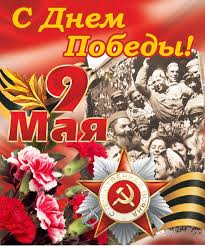